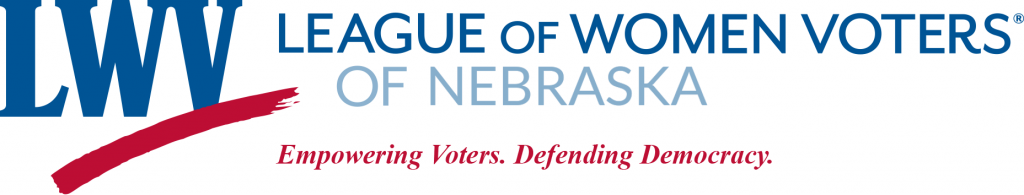 Who We Are
Nonpartisan, nonprofit, grassroots organization advocating for voters’ role in democracy
Began over 100 years working for some women’s right to vote and since then advocated for expanding voting rights and access
Redistricting Goal: ”Support redistricting … that promote fair and effective representation at all levels of government with maximum opportunity for public participation”
Democracy only works when we the people are in the know and engaged
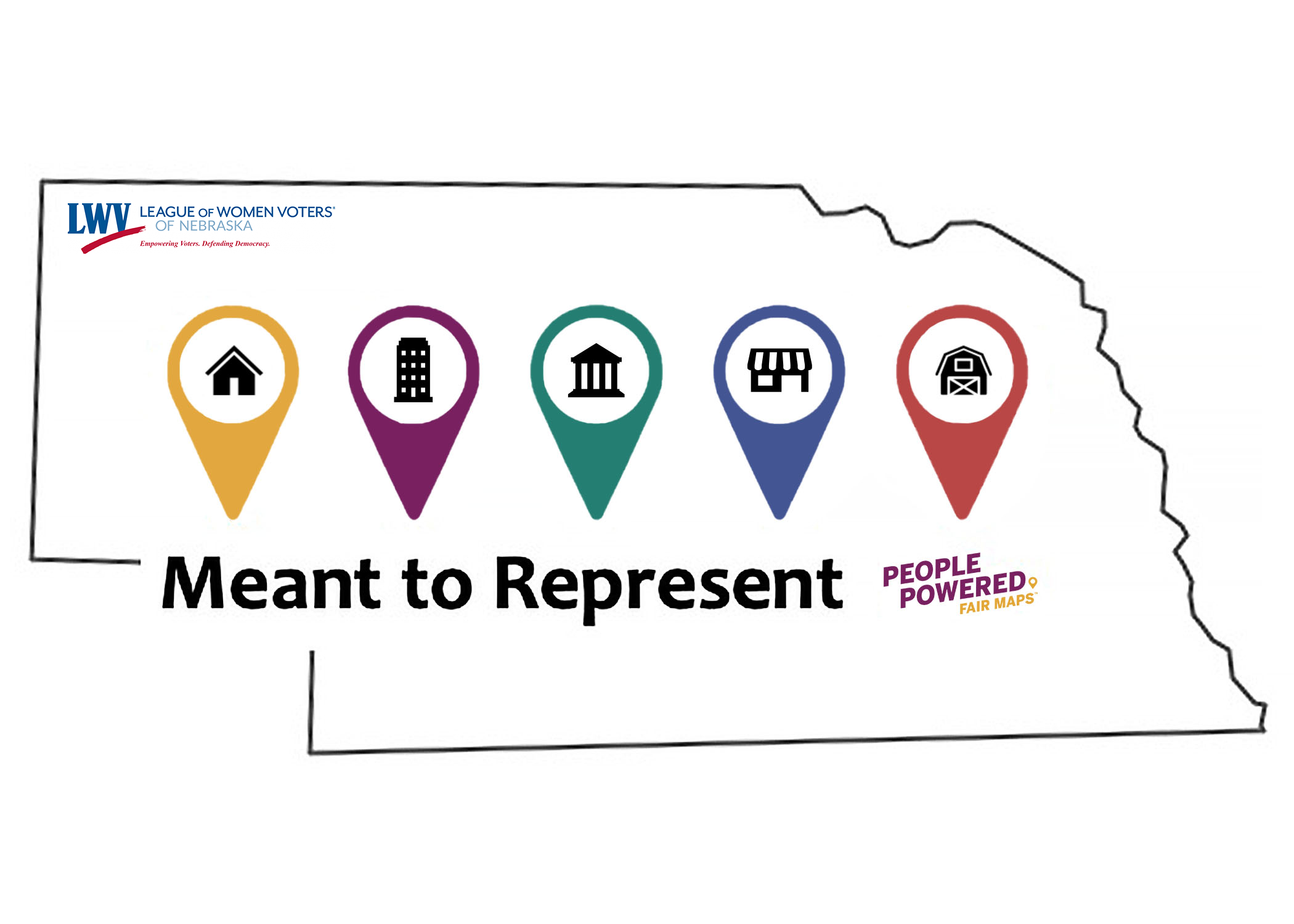 Redistricting: 
Putting Your Vote on the Map
Maps drawn by legislative research office
9 State Senators (Redistricting Committee) review/edit maps
Mapping in Nebraska
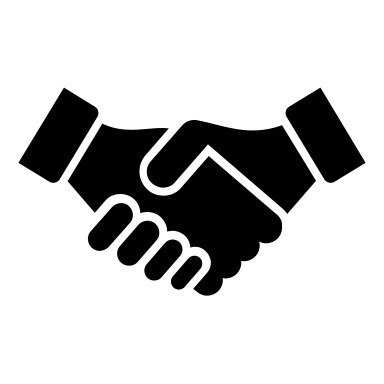 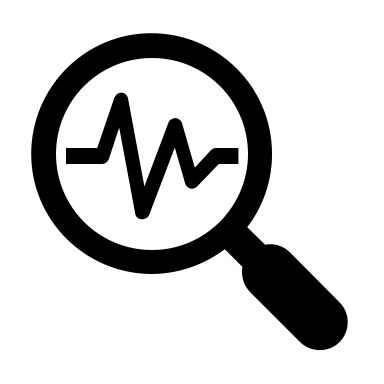 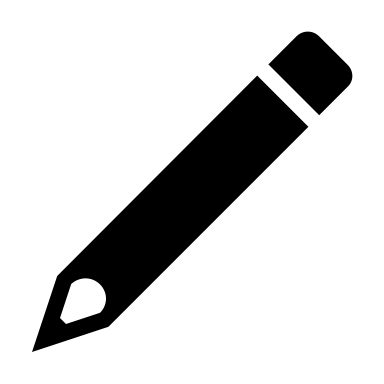 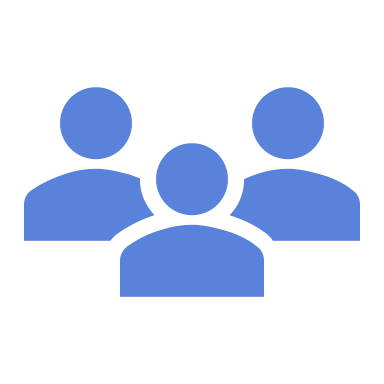 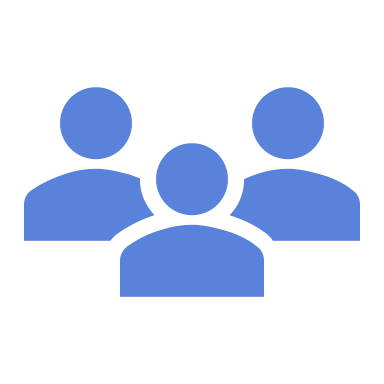 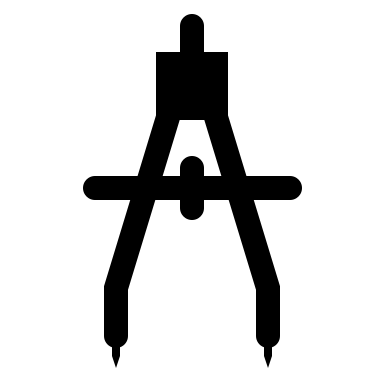 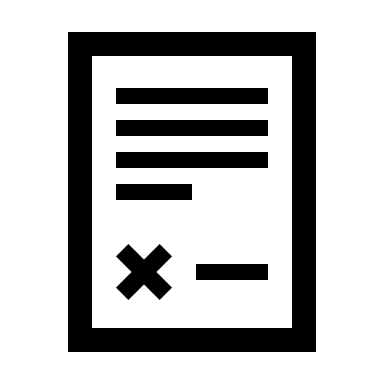 We the people are part of the process
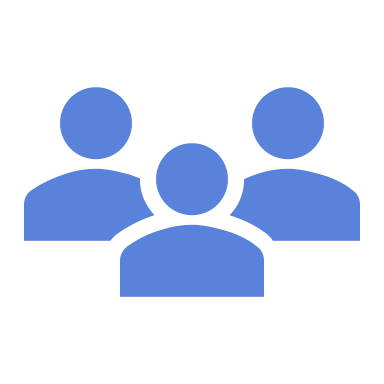 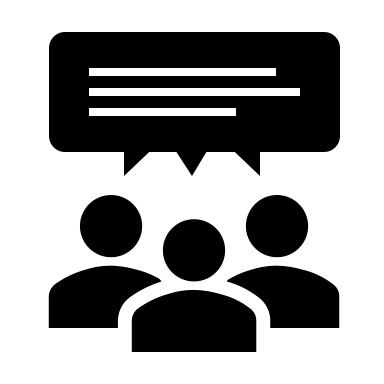 Publicity
Informational Flyer
Brochure
Posters
Action Sheet
Videos
Meant to Represent: putting your vote on the Map
Meant to Represent: Districtr Overview
LWVGO Dine & Discuss
GOTV Game Show
PowerPoints and Scripts 
M2R: Putting Your Vote on the Map – English and Spanish
Redistricting Highlights – English and Spanish
Whose Line Game Show
LeagueActions
Contact policy makers 
Call, write letters, email, etc.
Provide input online
Attend events
Meant to Represent Workshops
Day of Action Sept 18
Public Hearings
Join the LWVNE
https://lwvnebraska.org/join/
#FairMaps
Follow Advocacy Groups 
Common Cause
The Redistricting Network
Princeton Gerrymandering Project
Ballotpedia
What’s Next?Take Action!
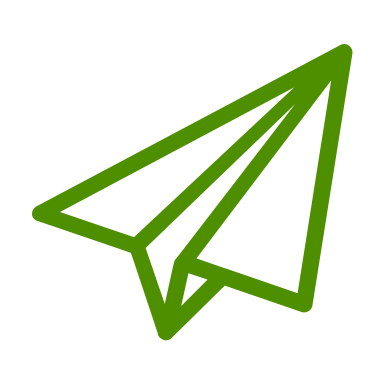 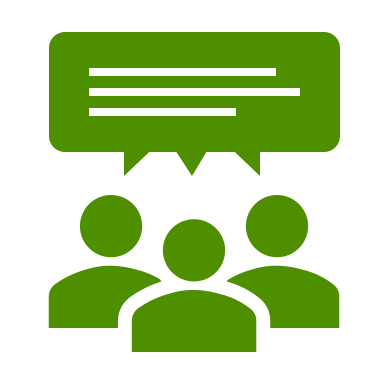 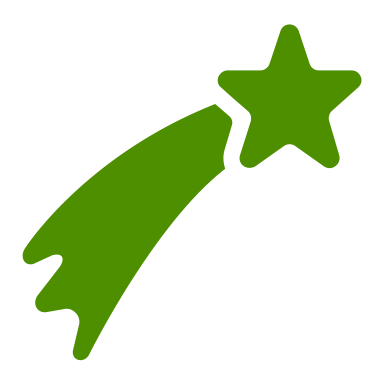 Talk to friends and family
Use the internet and social media




Contact policy makers
Attend public hearings (Mid Sept. Date TBD)
Join Day of Action (Sept. 18)
What you can do to protect your vote
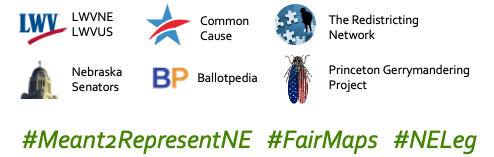 You voice is important and a necessary part of our democracy